Activity 1.2.3a Airfoil
Construction Guide
Equipment
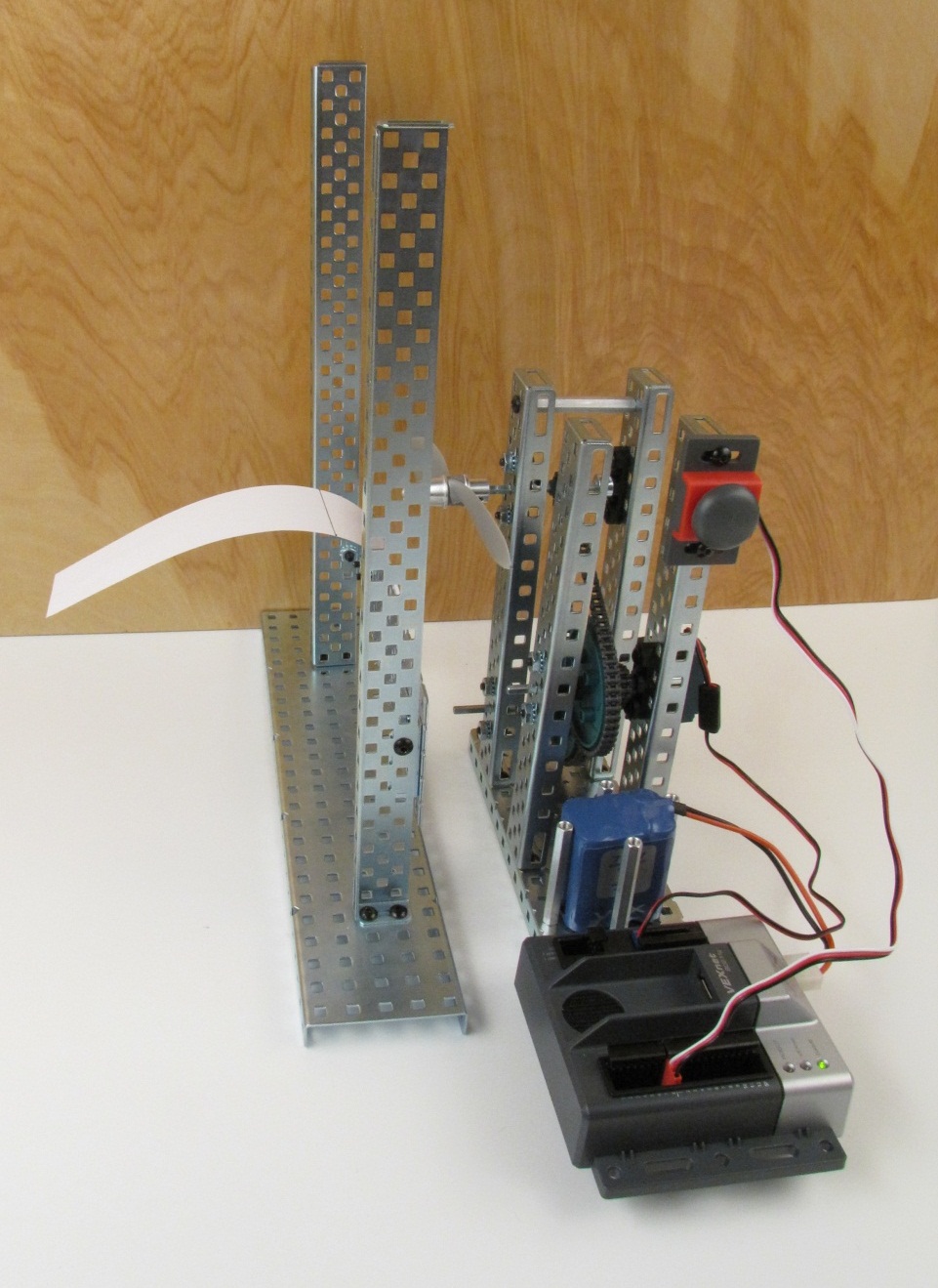 AE VEX kit
Slow flyer propeller 8x6SF
Propeller adapter with set screw 4mm
2 in. x 9 in. strip of paper
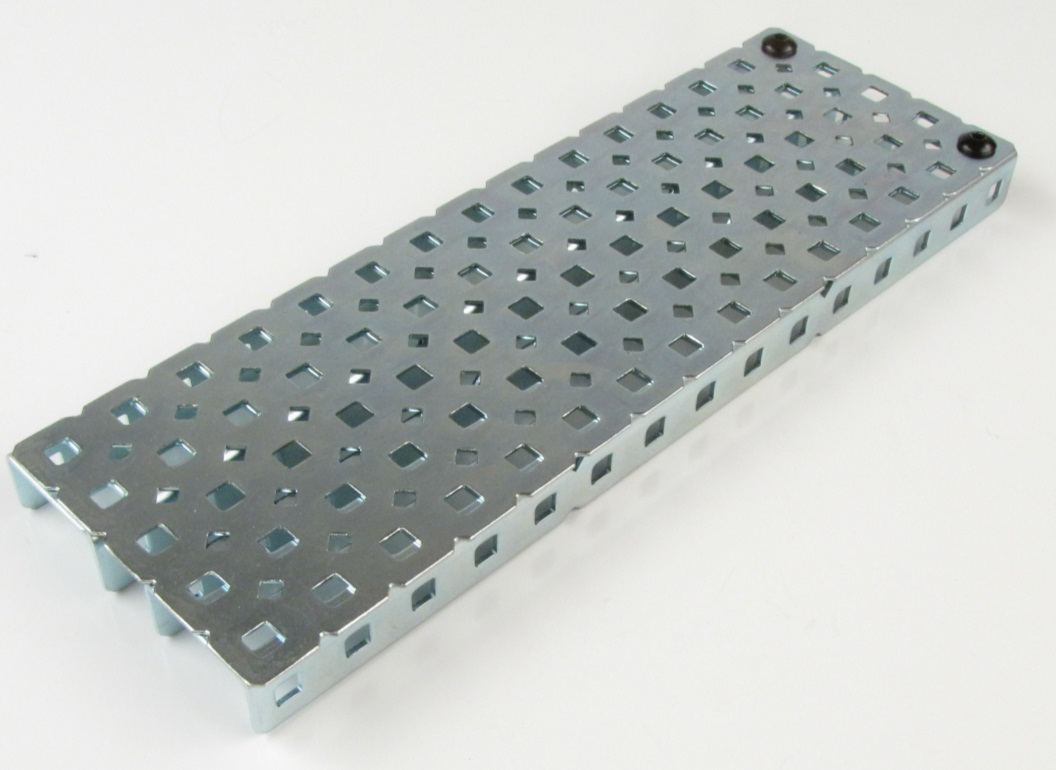 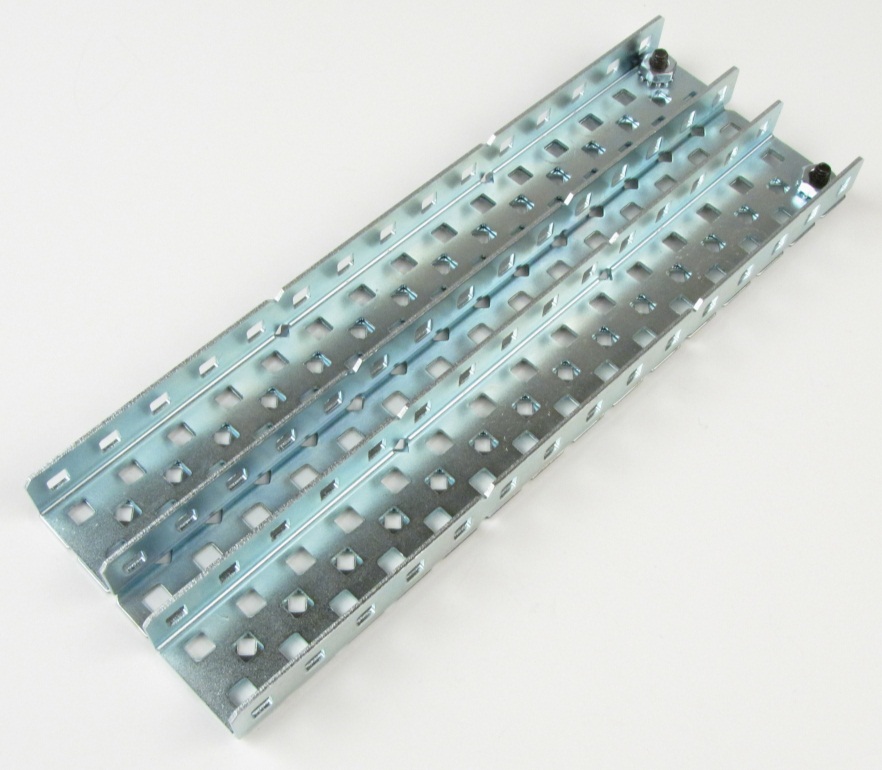 Step 1: Construct Base
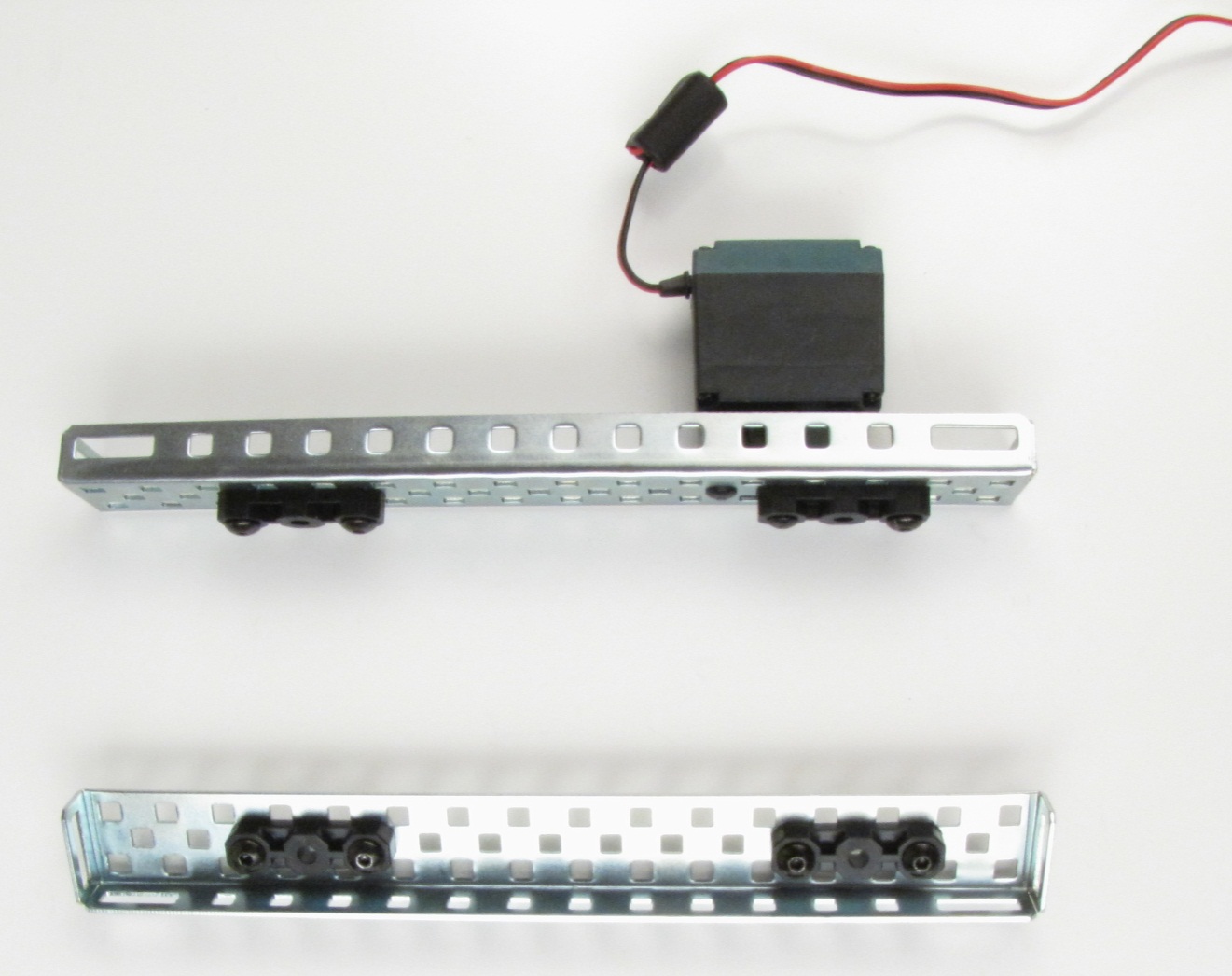 Step 2: Construct Drive Towers
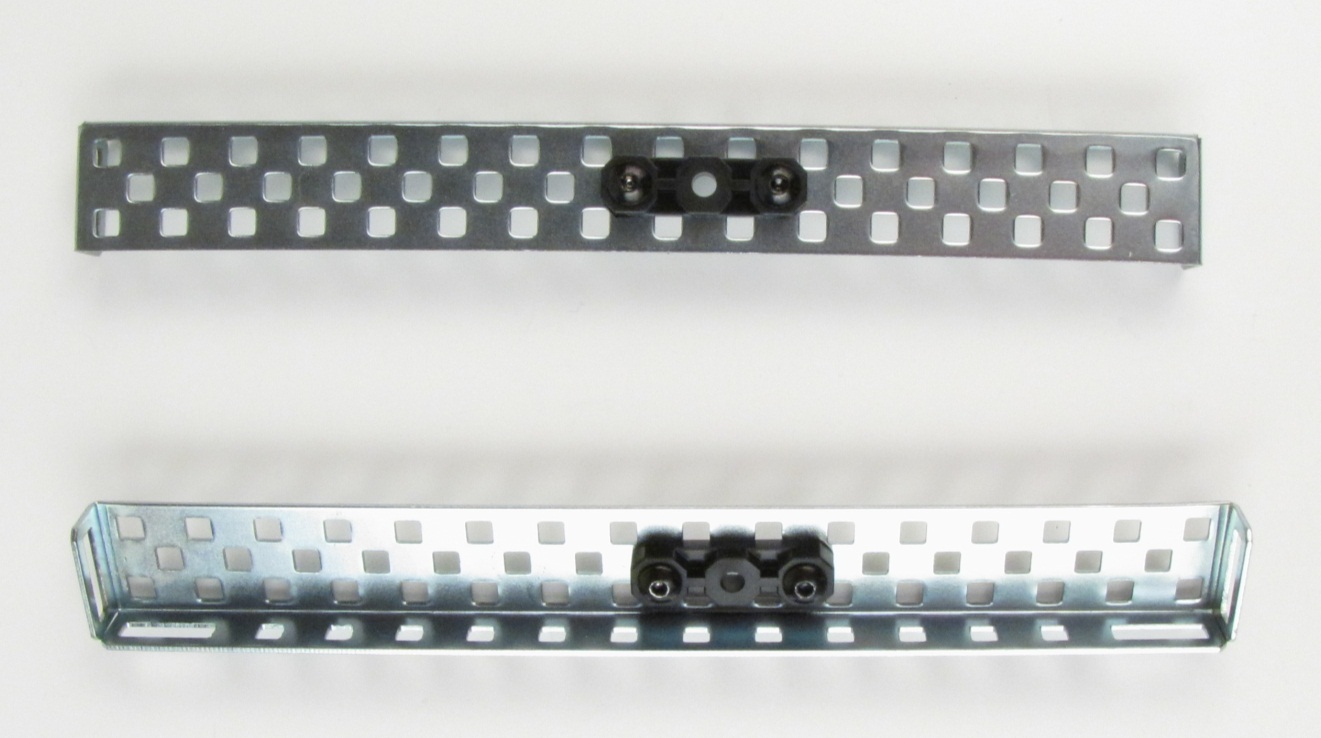 Step 3: Construct Propeller Towers
Towers aligned
opposite each other
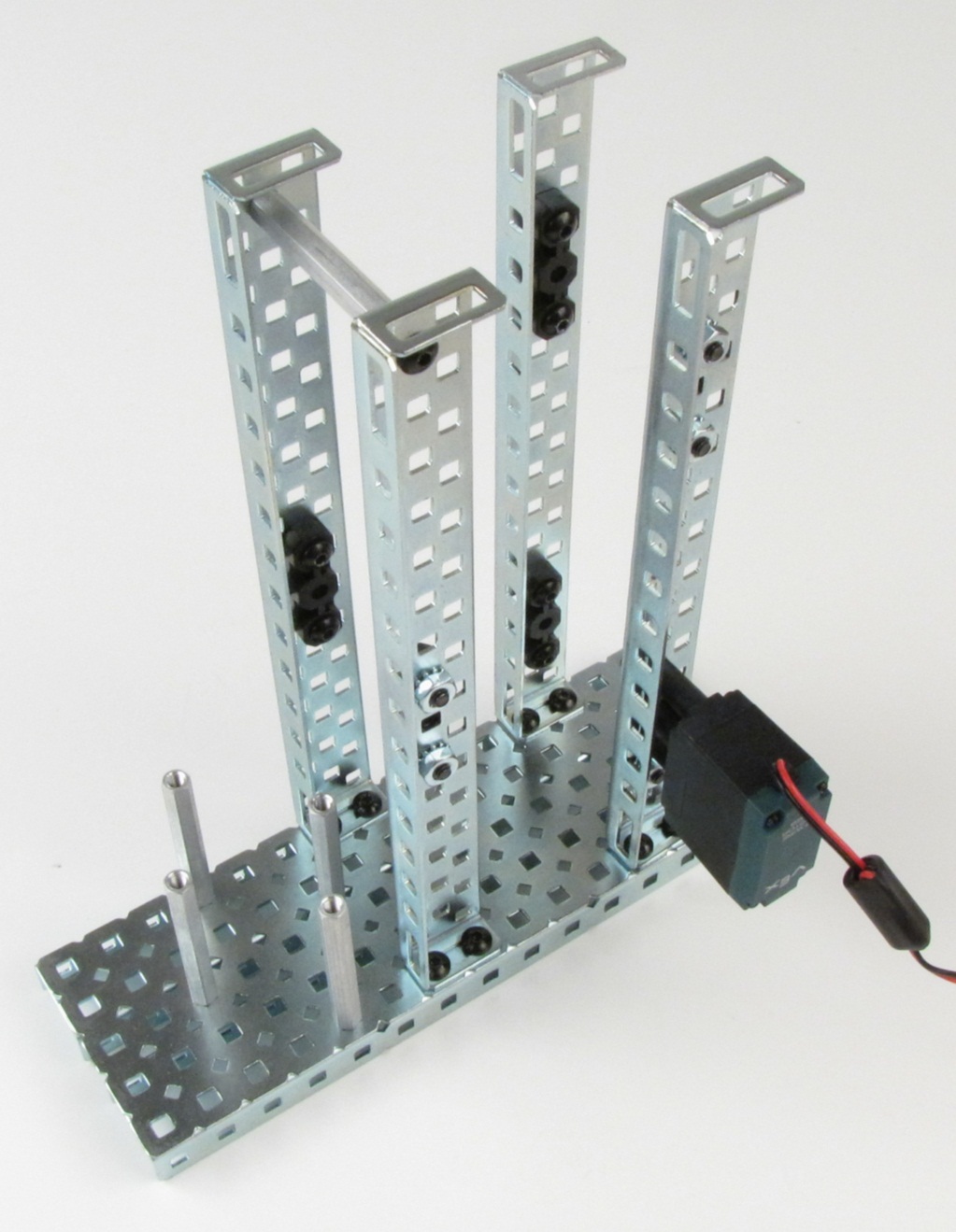 2 in. spacer
2 in. spacers
x4
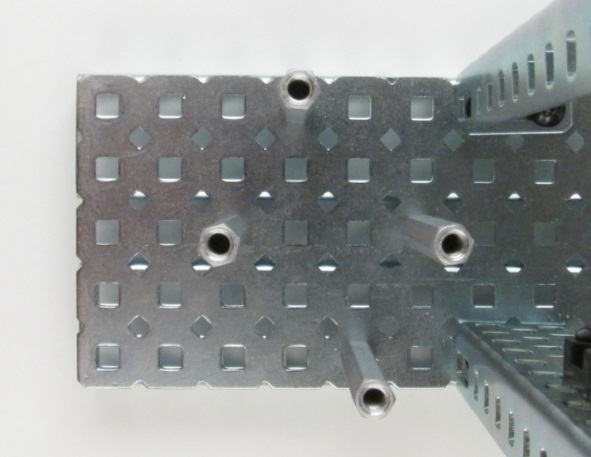 4th hole
7th hole
Step 4: Install Towers and Battery Placement
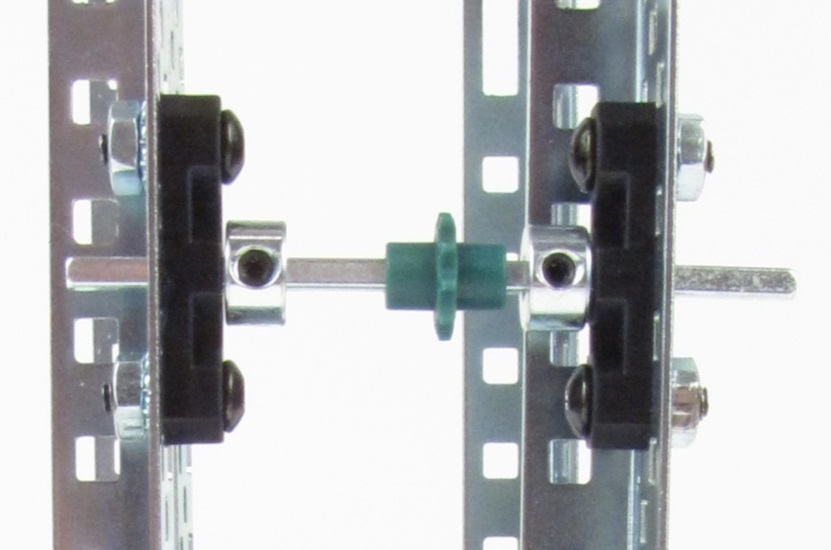 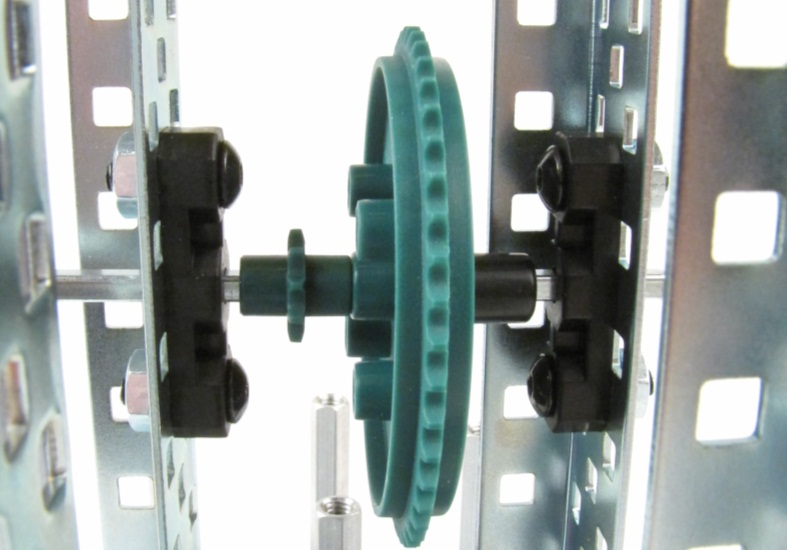 Small gaps
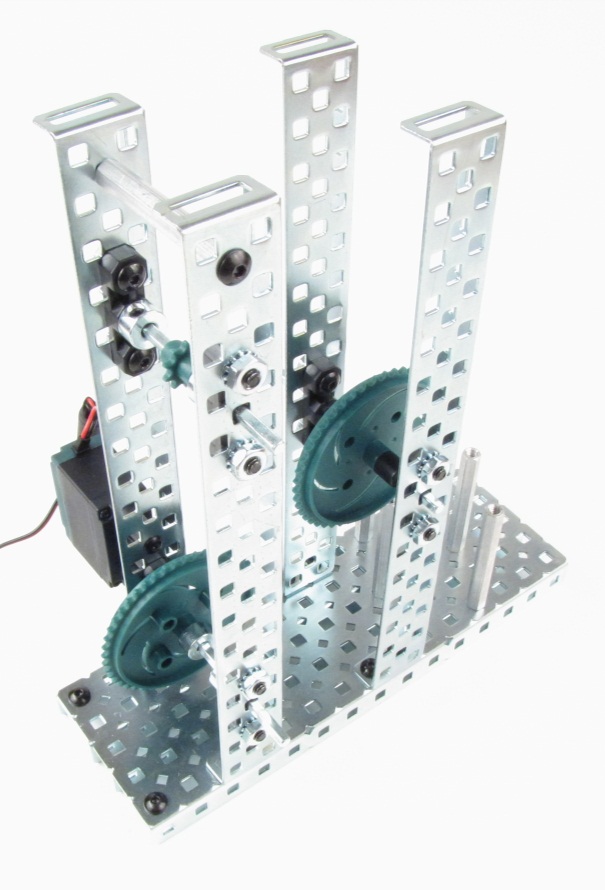 Small gaps
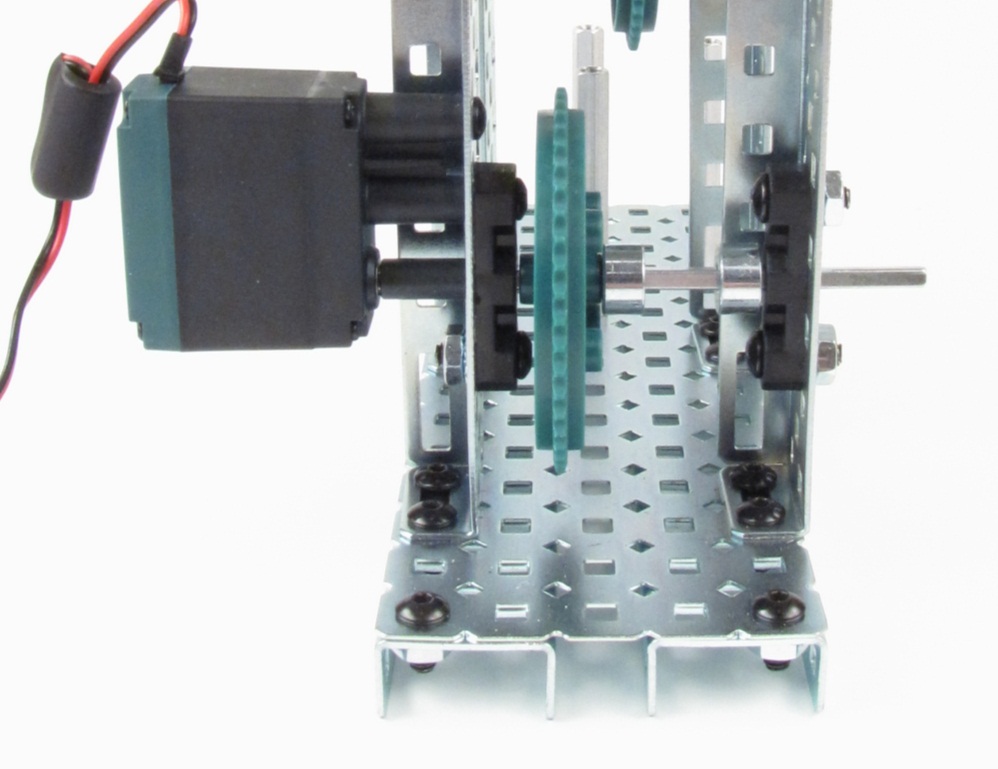 All detail images shown
from left side
Step 5: Install Sprockets
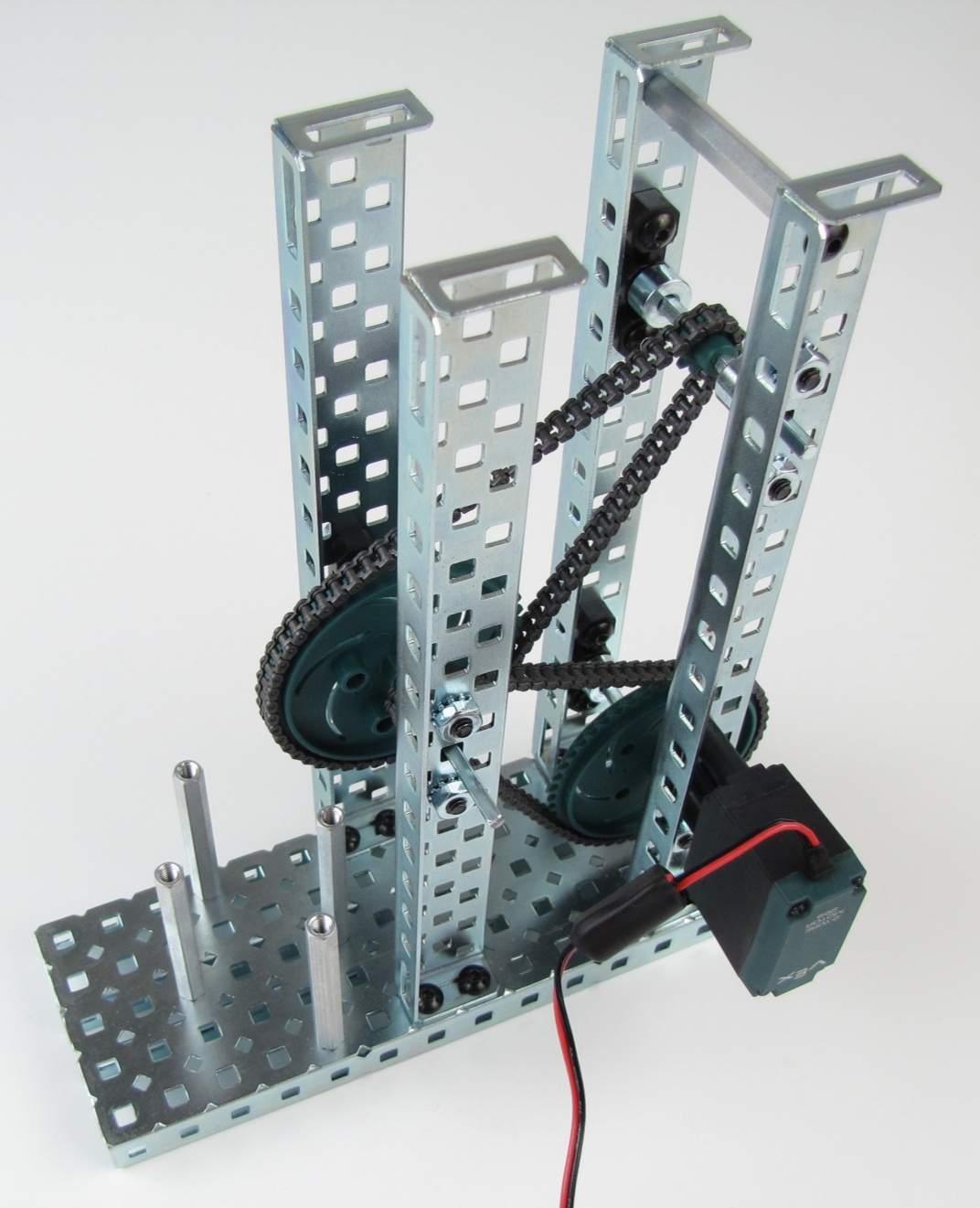 11 1/2 in. chain
10 7/8 in. chain
Step 6: Install Chains
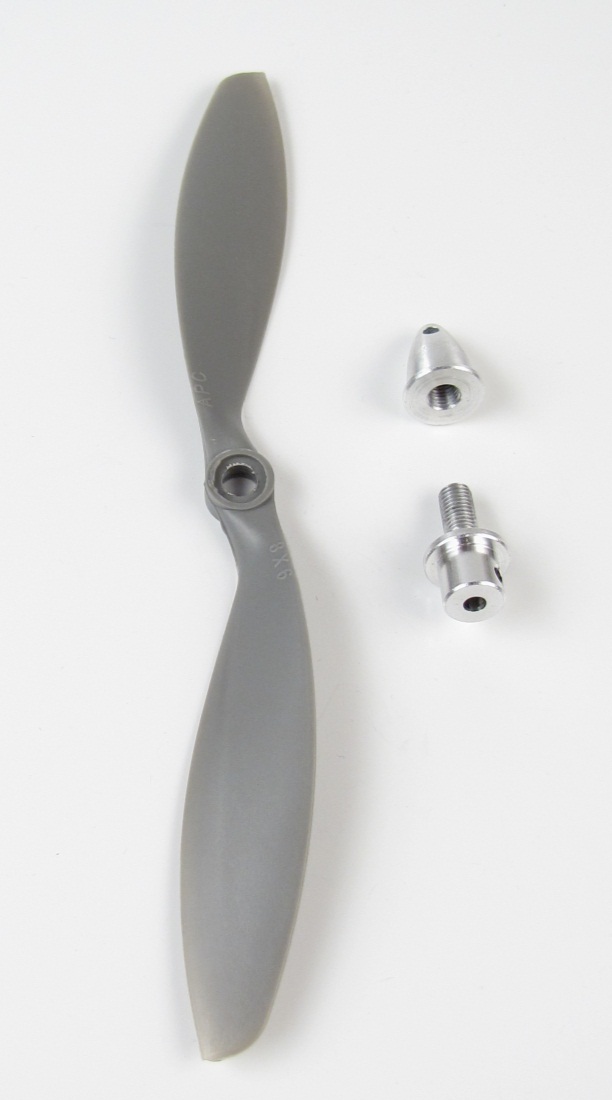 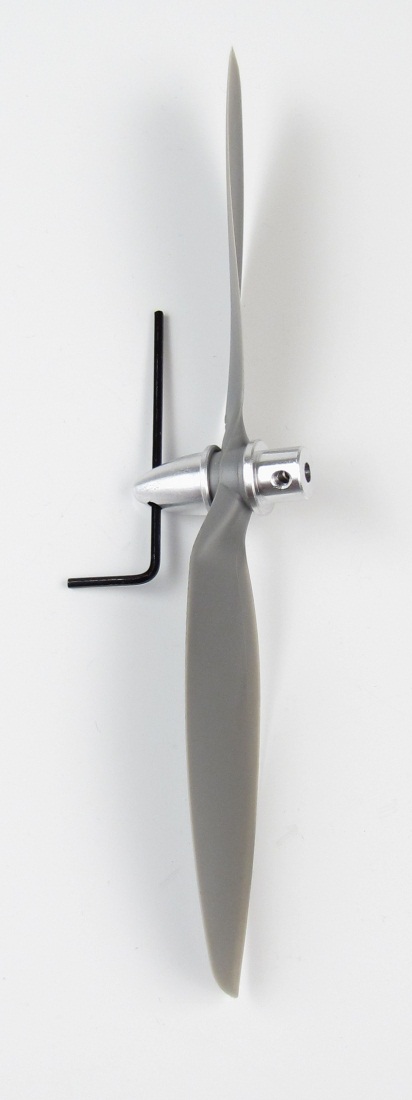 Slow flyer propeller
8x6SF
(label side toward nose)
Propeller adapter
with set screw 4mm
Tighten propeller adapter
using hex wrench
(Remove after tightening adapter)
Step 7: Assemble Propeller
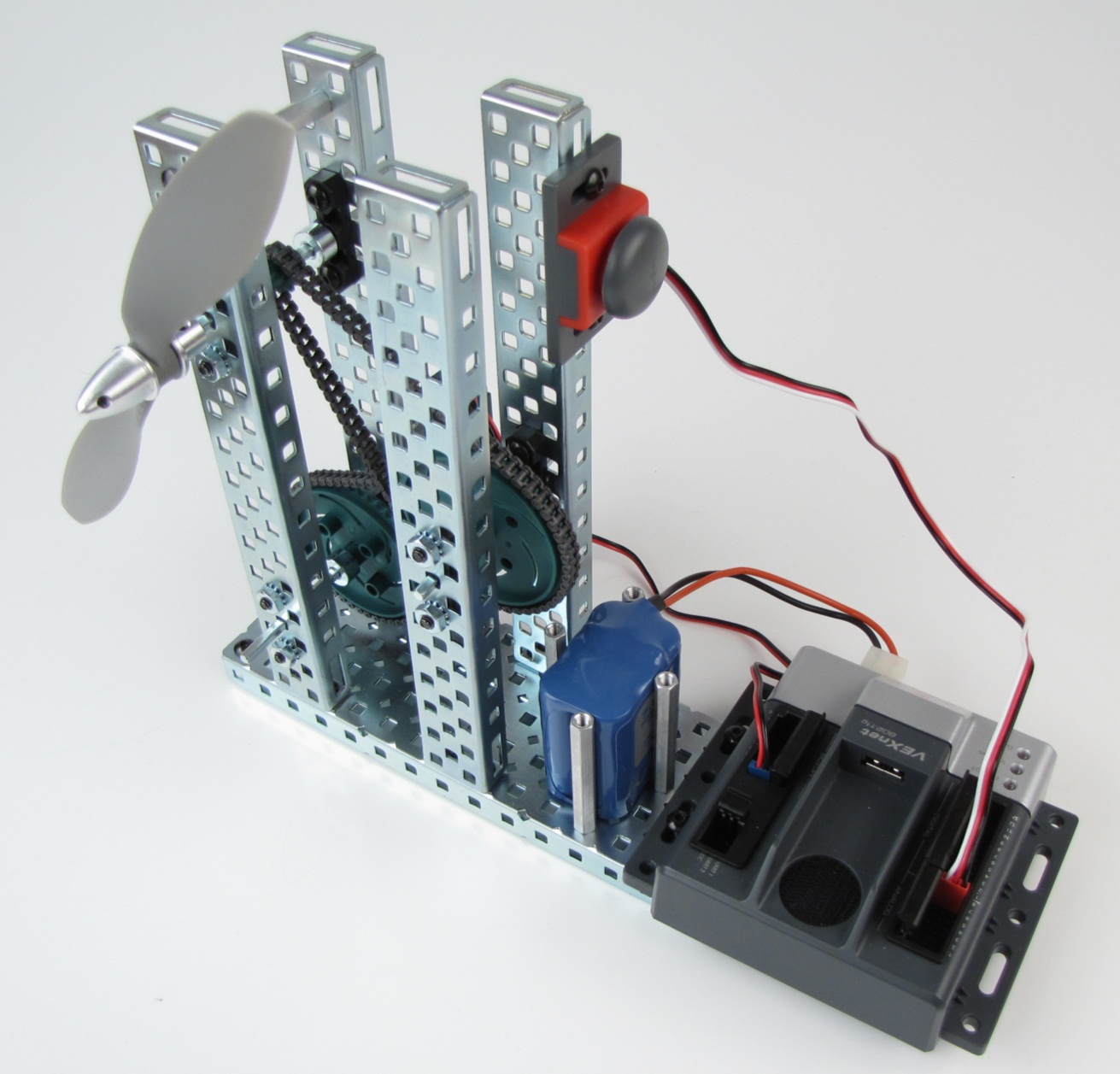 Install bump switch
Secure propeller
to shaft with
set screw
Install battery and connect to CORTEX
Motor into
CORTEX motor 1
Bump switch into CORTEX digital 1
Step 8: Install Inputs and Outputs
1. Click image above to go to the VEX Cortex Video Trainer using ROBOTC website:
http://www.education.rec.ri.cmu.edu/products/teaching_robotc_cortex/index.html
2. Click Setup
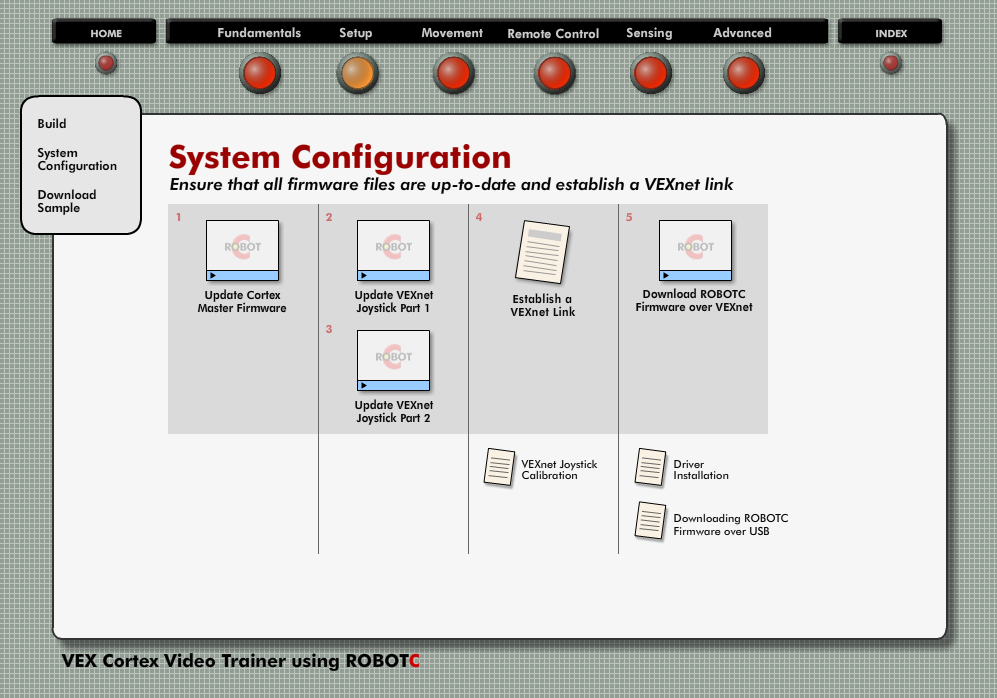 3. Click and follow
directions
4. Click and follow
directions
5. Click and follow
directions
6. Click and follow
directions
Step 9: Prepare Cortex and Joystick Hardware
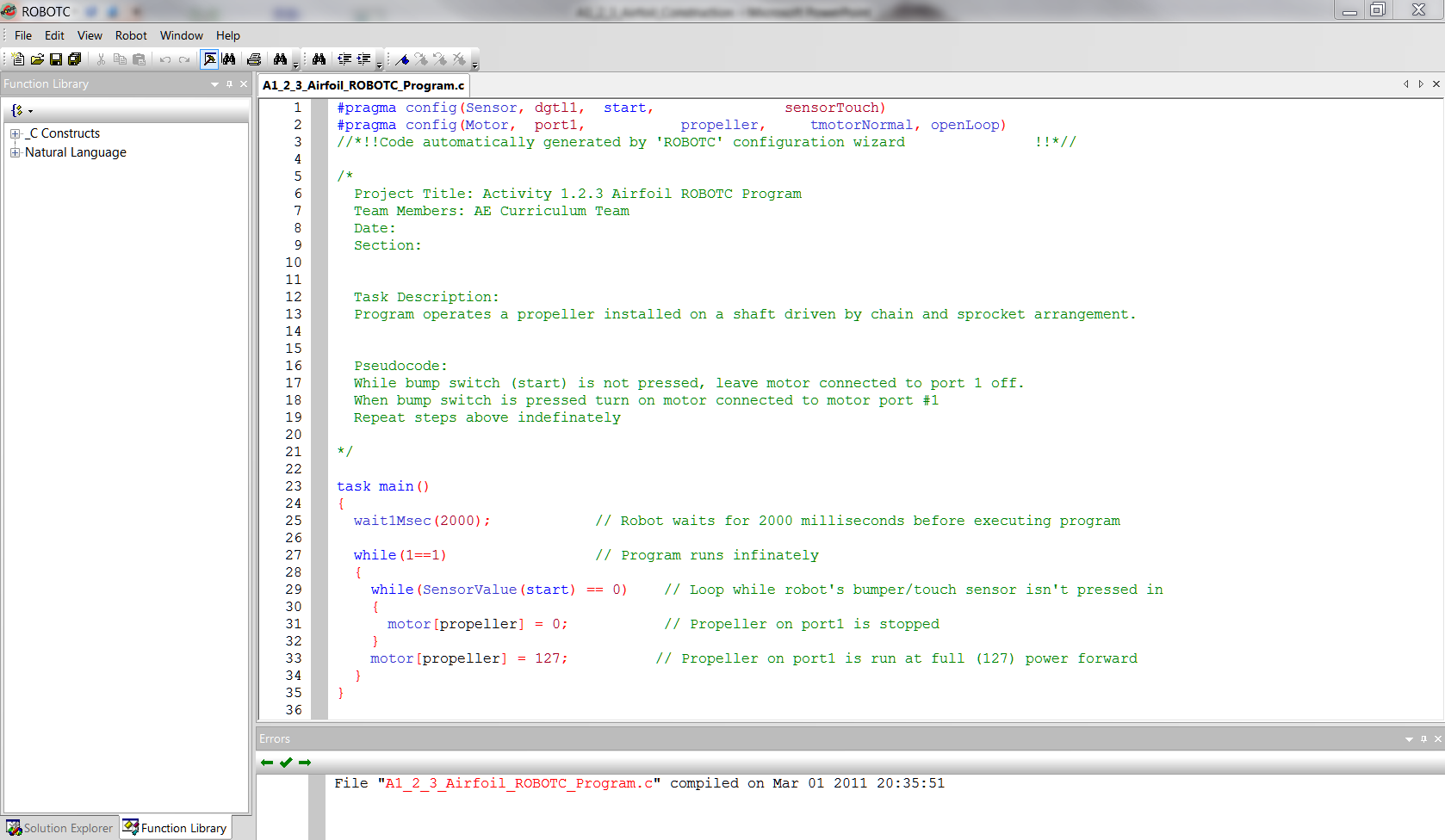 Step 10: Download ROBOTC Program to CORTEX
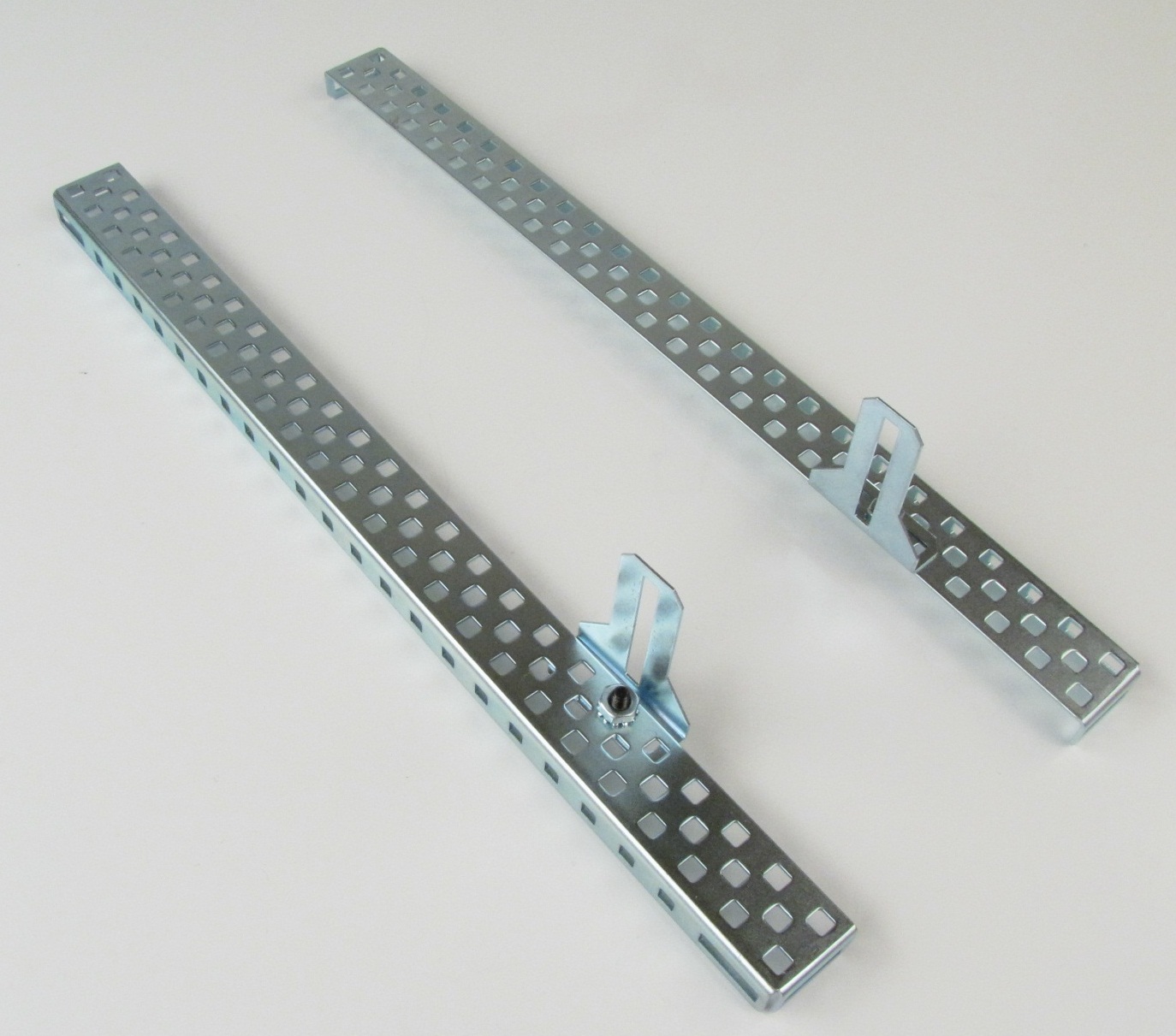 Step 11: Prepare Airfoil Support Stands
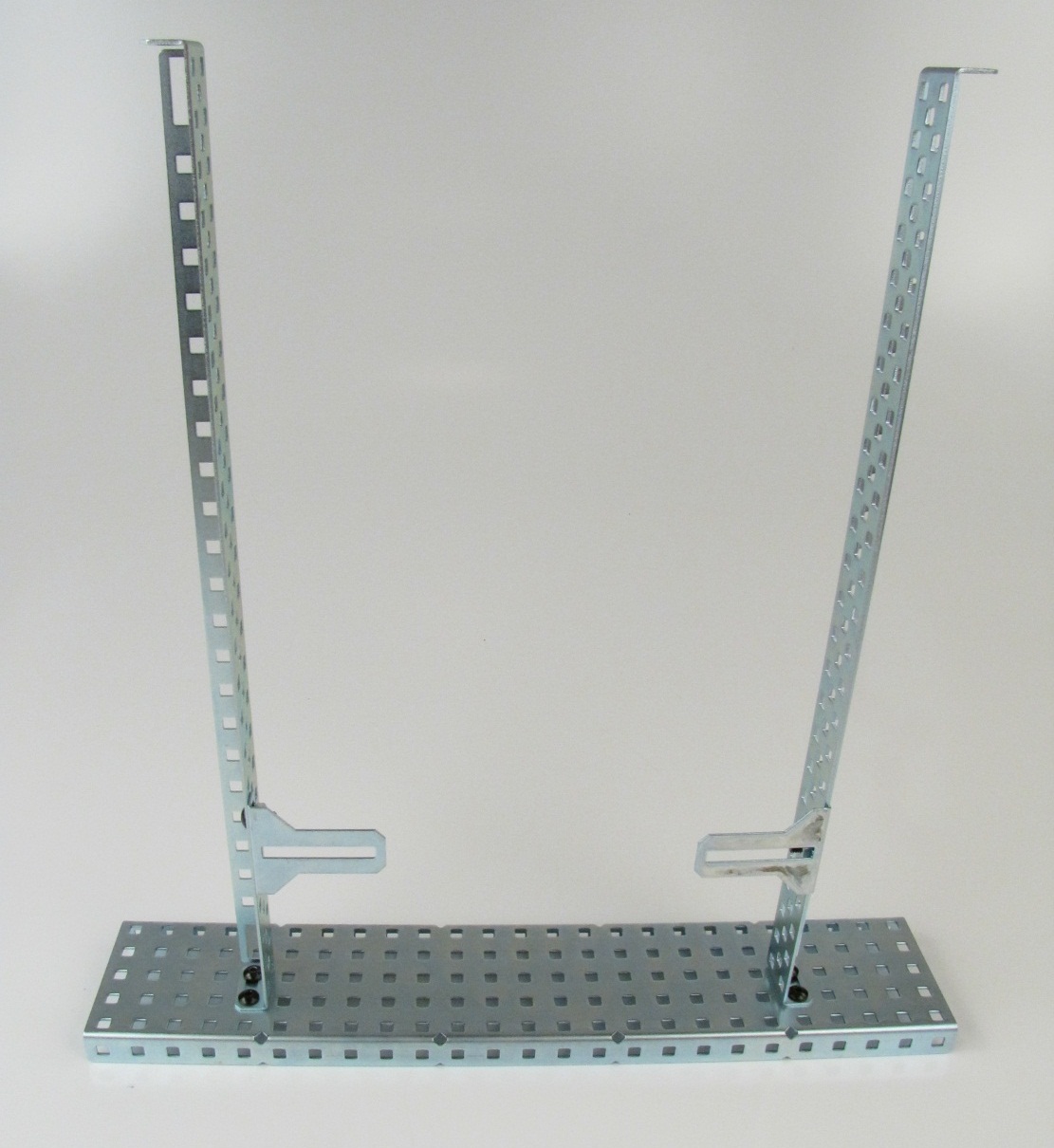 Step 12: Fasten Stands to Plate
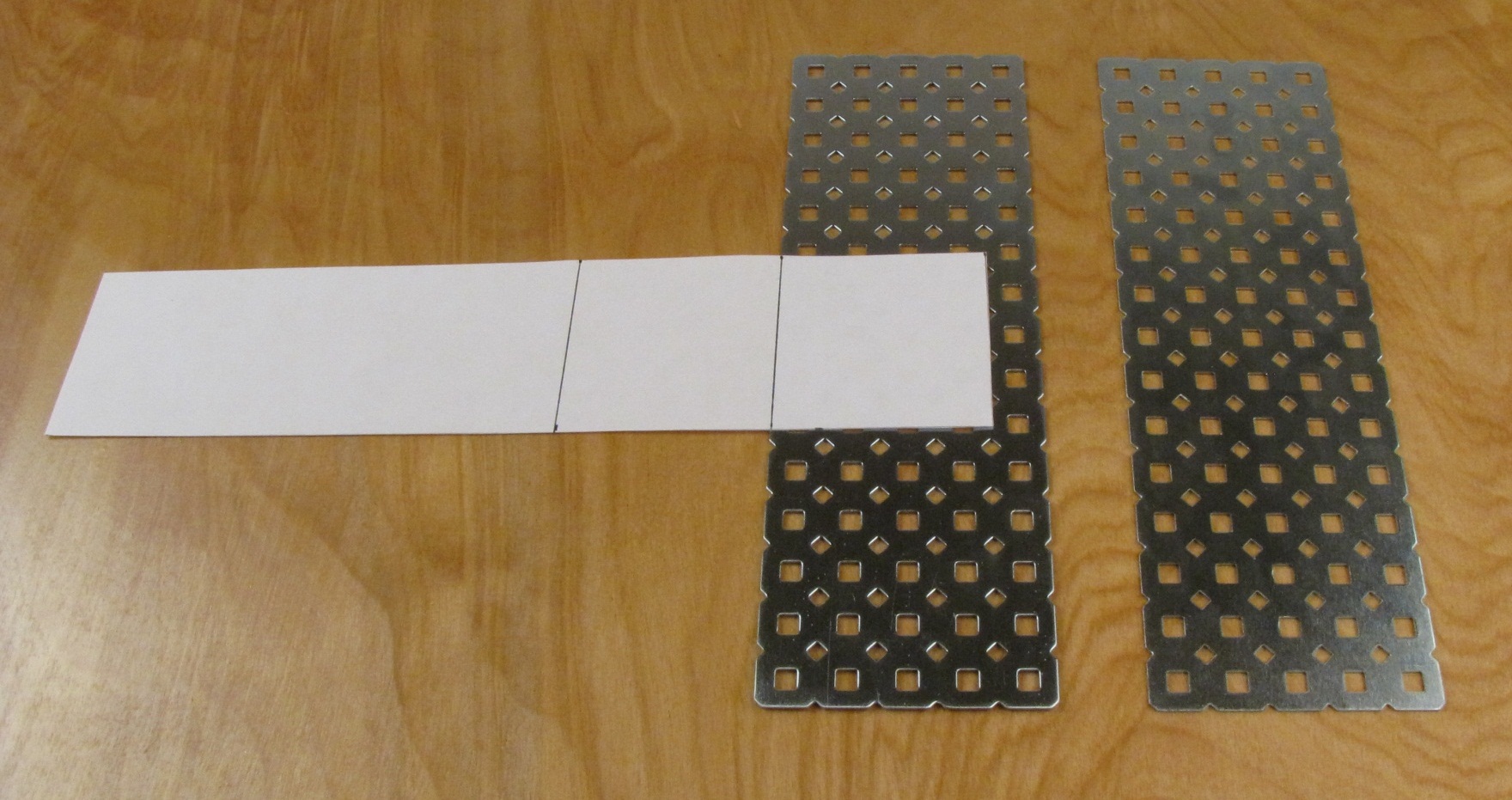 2 in. x 9 in. paper with two lines
drawn 2 in. and 4 in. from edge
Step 13: Prepare Simulated Airfoil
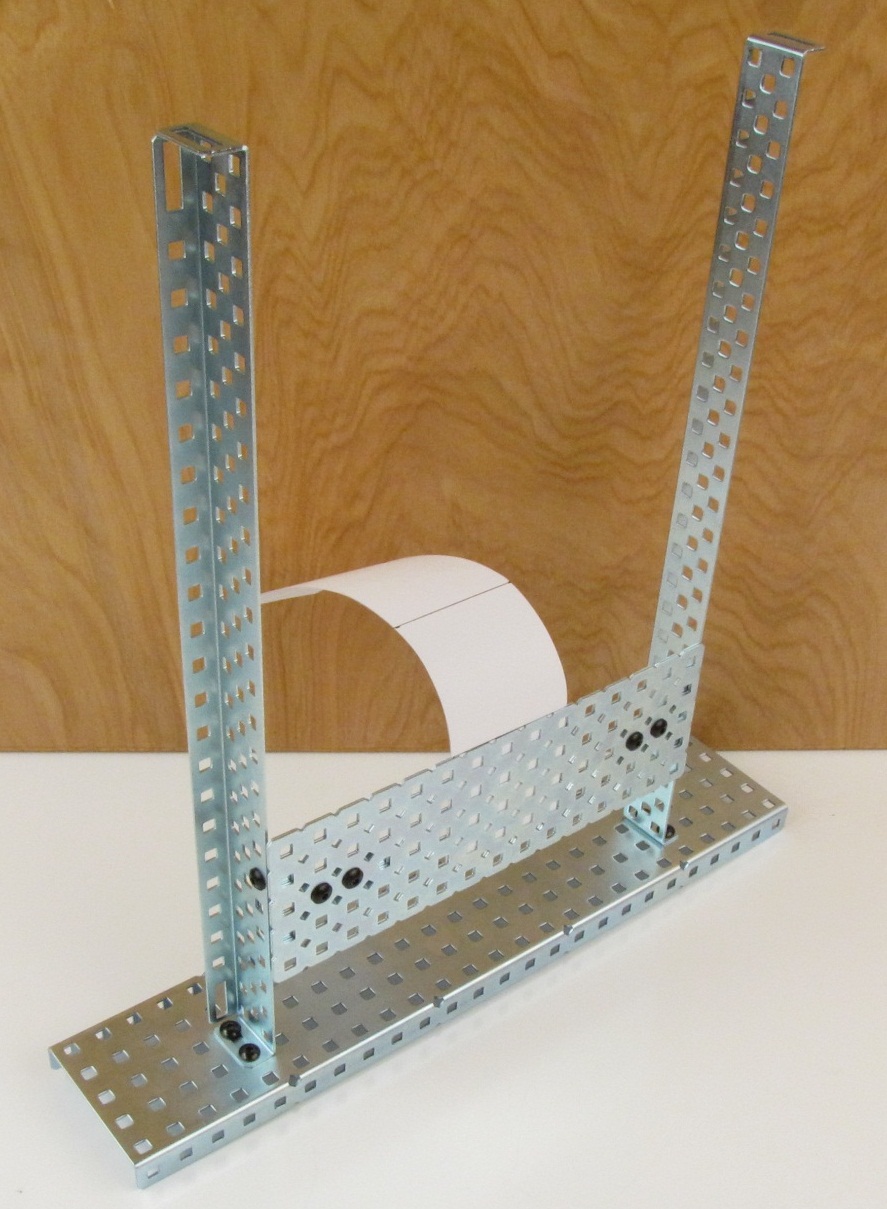 Step 14: Attach Simulated Airfoil
Align center line of the slow flyer propeller
8x6SF horizontally with the center of the paper strip
Ensure that there is a safe gap between the
propeller and the airfoil stand
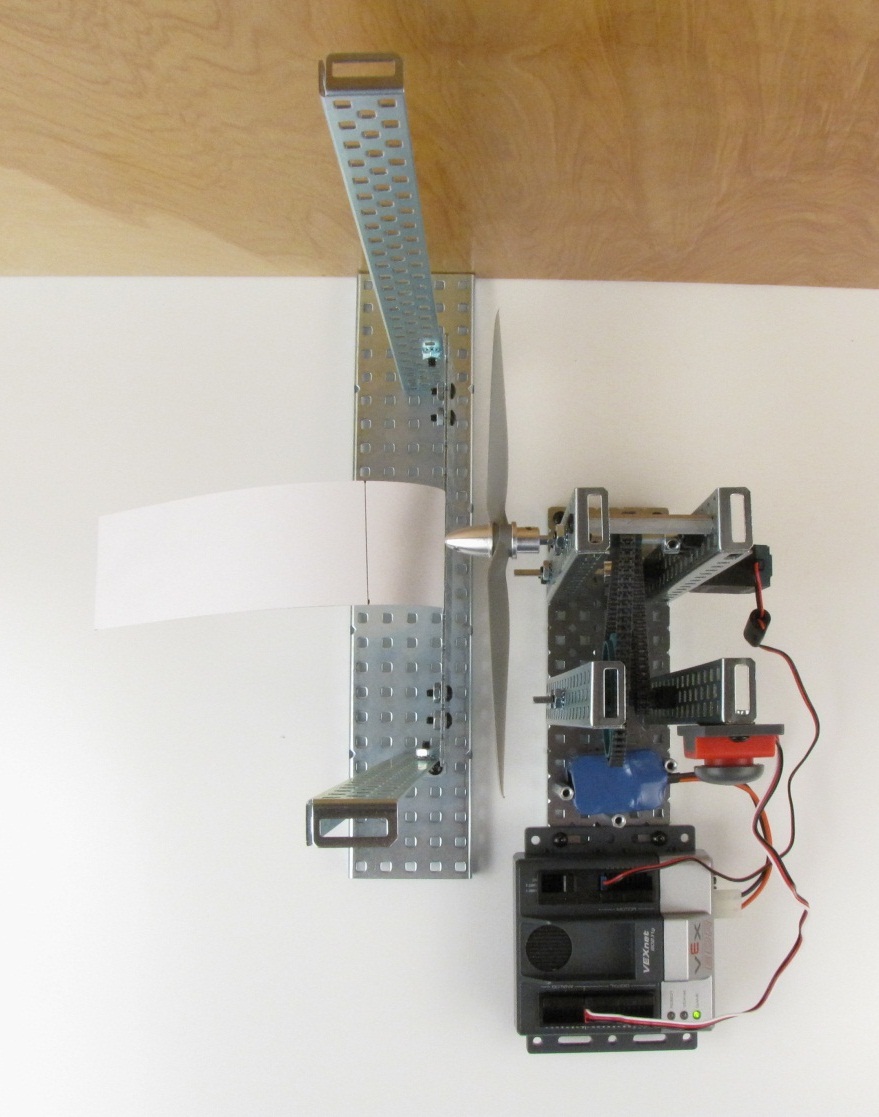 Align center line of the slow flyer propeller
8x6SF above the center of the paper strip
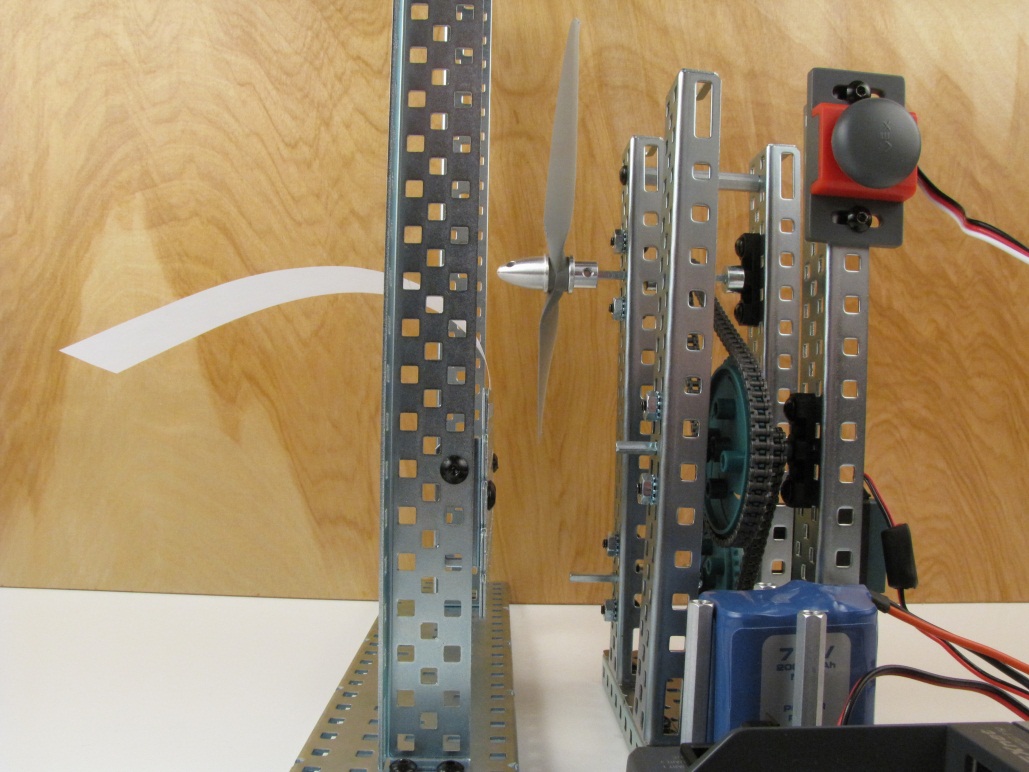 Step 14: Align Propeller and Airfoil
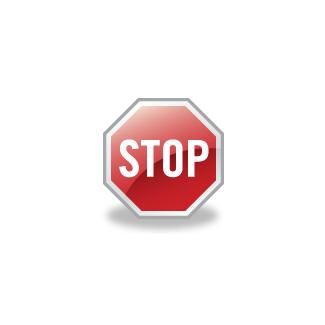 Stop


Complete
Activity 1.2.3 Airfoil